Announcements
Welcome to MOB! 
Job Seekers 6-week Seminar, Thursdays,       7:00 pm, January 28th - March 3rd, Room A211
IBI classes available, range of topics, see www.ibcva.com/ibi for new course offerings  
March 4 - 5, Women’s Spring Conference at IBC, speaker is Ms. Nancy Guthrie, topic “Can this possibly be God’s Good Plan for my life?”
“One Holy Lamb” Easter Pageant, March 18 - 26
Website:  www.ibcmob.net
Lesson 1 - Introduction & Daniel 1
1
February 23, 2016
2015 – 2016 Overview
1 John 	“Fellowship Barometer” 

2 Peter 	“Poison in the Pew” 
2 John 	“Bolt the Door” 
3 John 	“Open the Door” 
Jude 		“Fight for the Faith” 

Daniel 	“Dreams”
Lesson 1 - Introduction & Daniel 1
2
February 23, 2016
Memory Verse
Daniel 1:17 (ESV)
As for these four youths, God gave them learning and skill in all literature and wisdom, and Daniel had understanding in all visions and dreams.
Daniel 1:17 (ESV)
Lesson 1 - Introduction & Daniel 1
3
February 23, 2016
Last Week
Review: 
2 Peter	“Poison in the Pew” 
2 John	“Bolt the Door” 
3 John	“Open the Door” 
Jude 	“Fight for the Faith”
Lesson 1 - Introduction & Daniel 1
4
February 23, 2016
Resources
http://www.ibcmob.net/resources.html
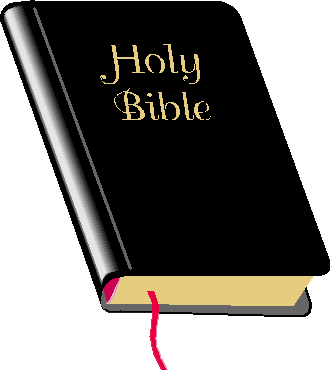 http://www.preceptaustin.org
http://biblehub.com (includes Strong’s Definitions)*
http://biblegateway.com
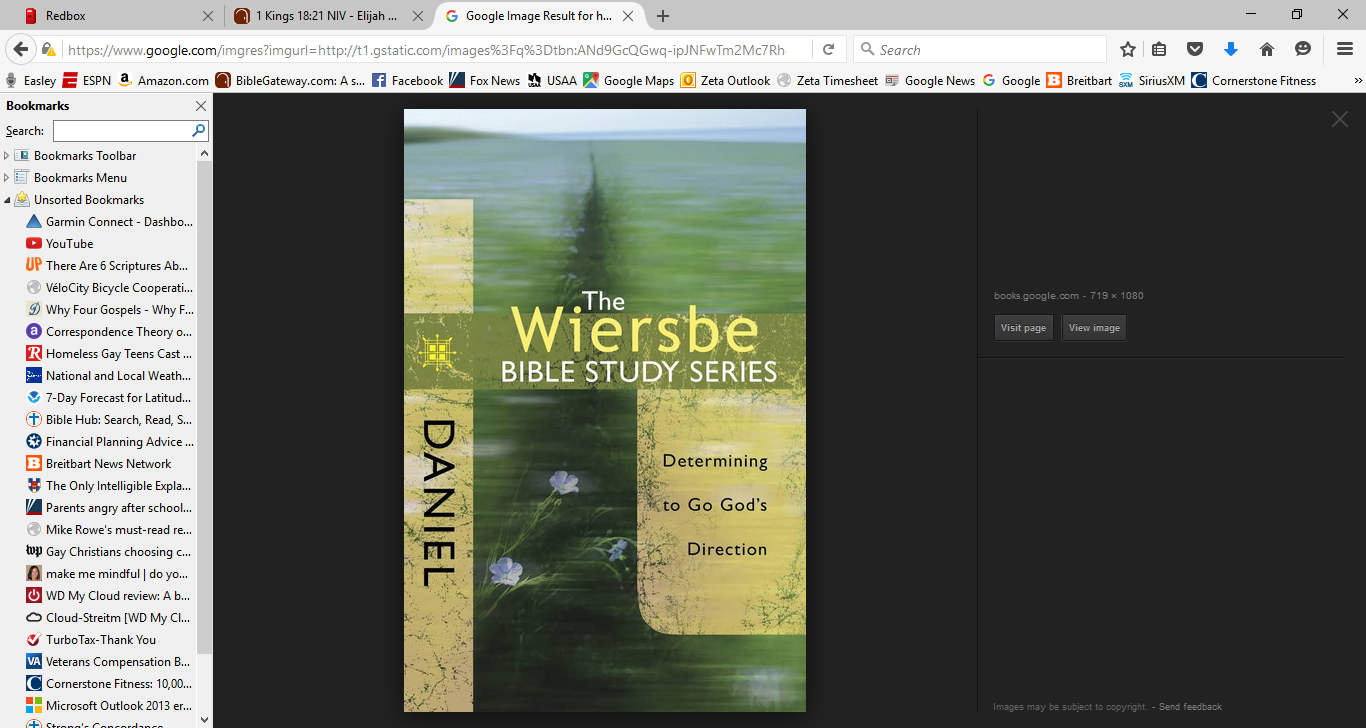 Supporting Reference
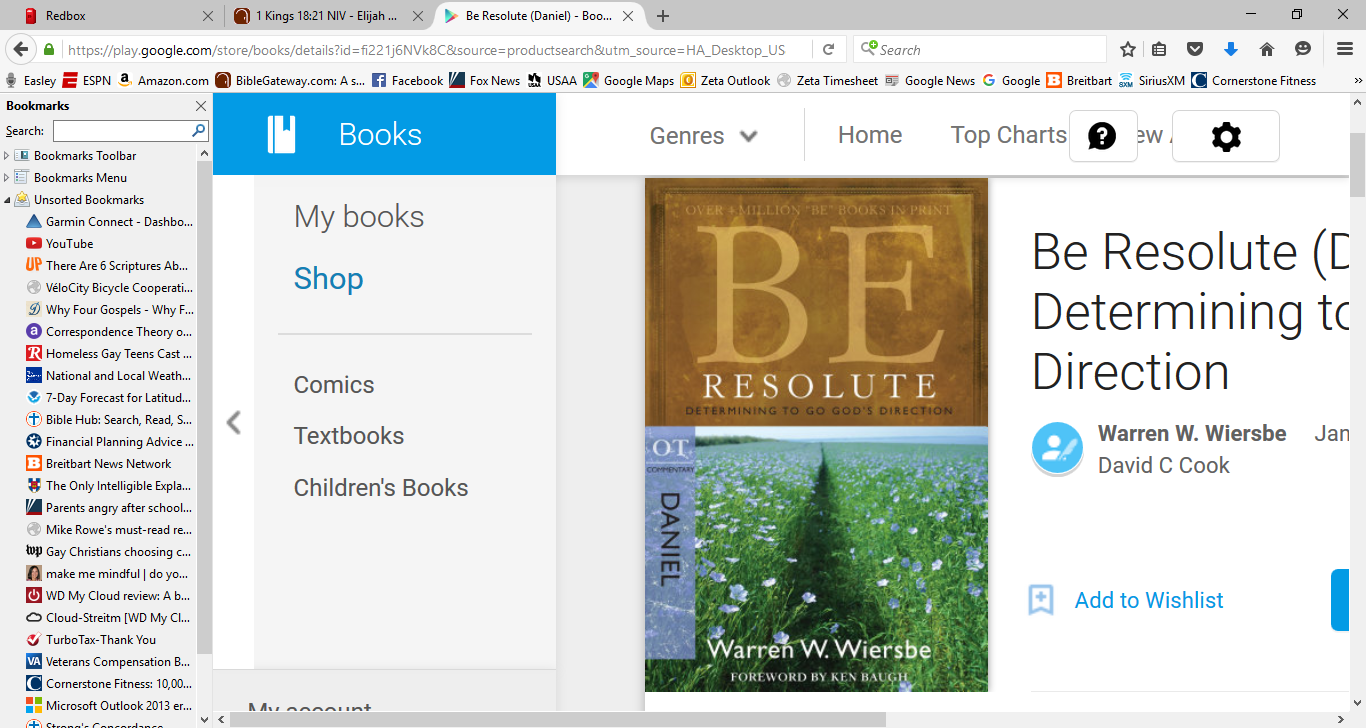 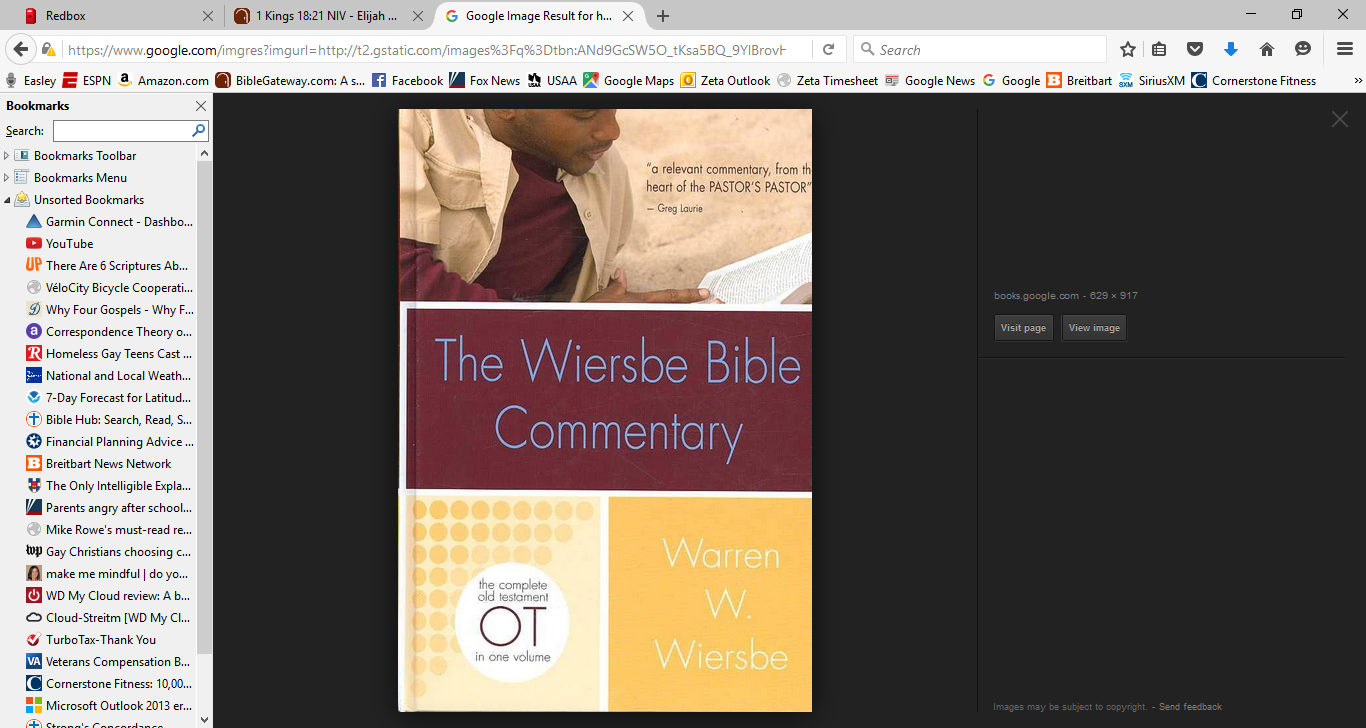 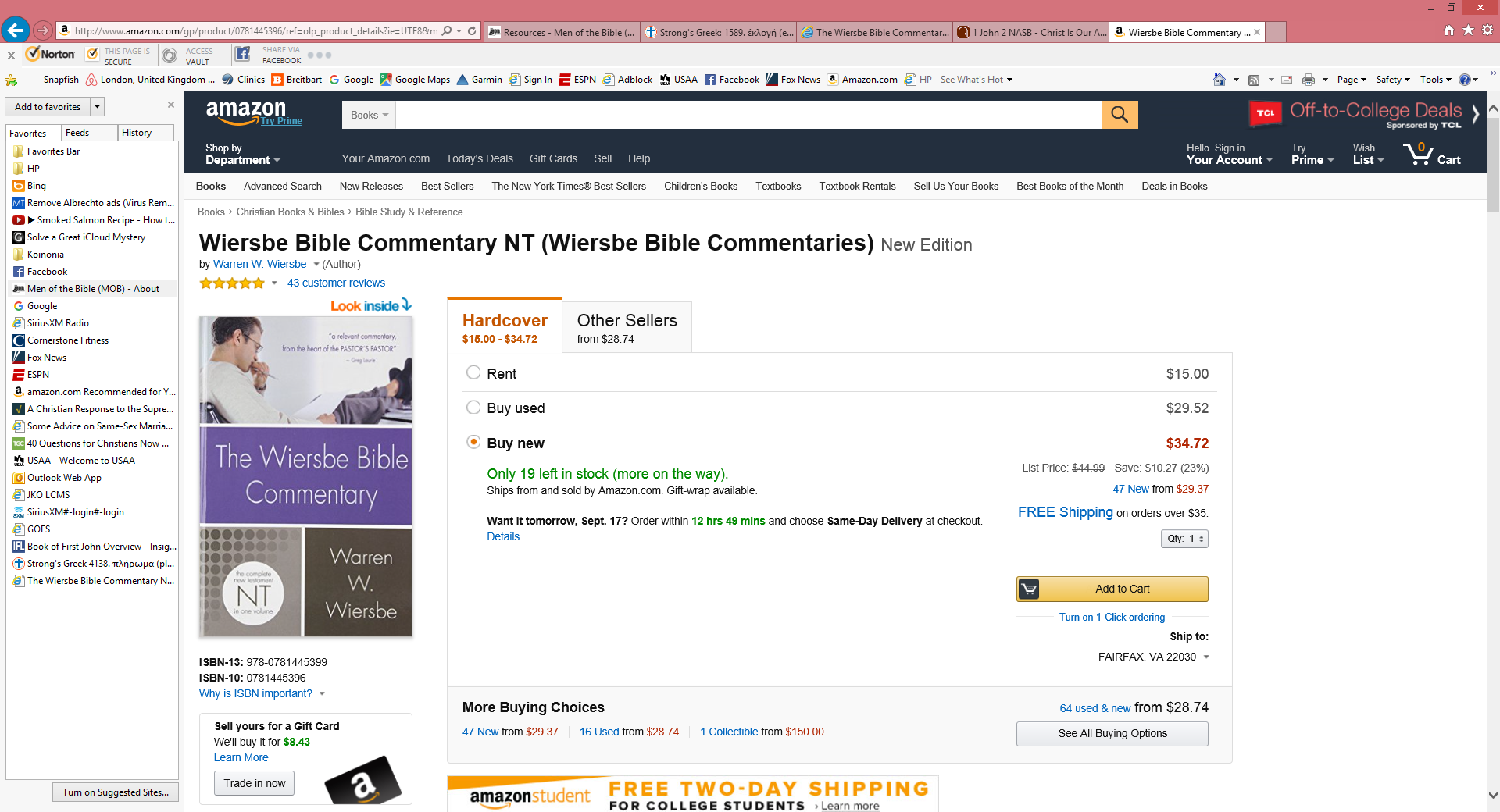 MOB Reference Material
* References included in presentation for Greek Definitions
Lesson 1 - Introduction & Daniel 1
5
February 23, 2016
This Week
Daniel Taken to Babylon	Daniel 1:1-7

Daniel's Faithfulness	Daniel 1:8-16

Daniel's Reputation	Daniel 1:17-21
The first chapter of Daniel's book gives ample evidence of the sovereign hand of God in the affairs of both nations and individuals.
						- Wiersbe
Lesson 1 - Introduction & Daniel 1
6
February 23, 2016
NoLiGHtS
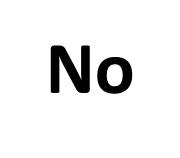 @
Good
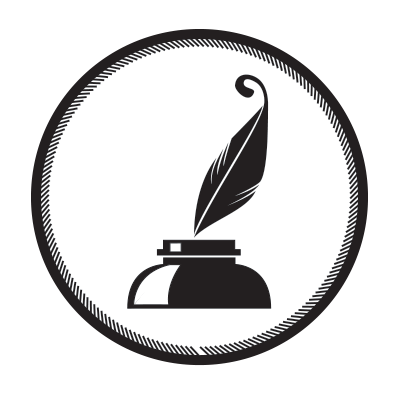 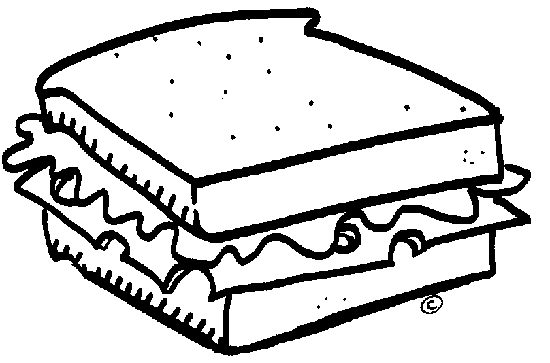 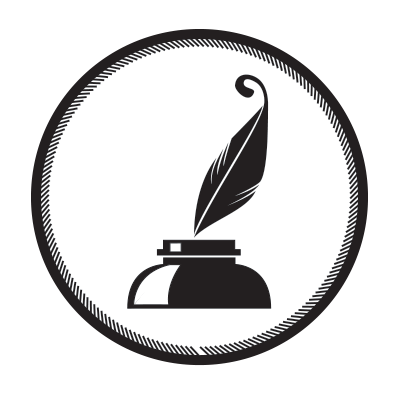 ½
Lesson 1 - Introduction & Daniel 1
7
February 23, 2016
Scripture Interpretation
Normal - understanding the words of Scripture in their common usage unless otherwise indicated by the context.
Literal - understanding the meaning of Scripture in its ordinary sense unless the context requires a figurative interpretation.
Grammatical - using the recognized rules of grammar to interpret the text.
Historical - understanding the words of Scripture in the context of the times in which they were written.
Systematic - categorizing and comparing the teaching of the Scriptures with the whole of Scripture in view.
http://immanuelbible.net/discover/teach
Lesson 1 - Introduction & Daniel 1
8
February 23, 2016
Background
Daniel wrote the book
The first part prepares for the second and the second reflects back to the first
Chapters 1 to 6 are historical narrative
Chapters 7 to 12 are prophecy or apocalyptic
Written in Aramaic (Daniel 2:4b-7:28) and Hebrew (Daniel 1:1-2:4a & Daniel 8:1-12:13)
First Objections… Porphyry born in 232 A.D…      was a pagan…wrote a number of anti-Christian books.  Is not considered a serious detractor…     His Premise: Prophecy does not exist.
Lesson 1 - Introduction & Daniel 1
9
February 23, 2016
Background
The Exile 
Transitional and preparatory
Daniel’s exile ties directly to Leviticus 26: 		  God does what he says he will do
Also 2 Kings 20 where Hezekiah shows the Babylonian Envoy the riches of the Temple
Hezekiah was looking for a political solution and not relying on God
Daniel was a contemporary of Ezekiel

Leads to a time of tremendous persecution by Antiochus Epiphanes… The last great period of repentance before the coming of Christ
Lesson 1 - Introduction & Daniel 1
10
February 23, 2016
Daniel
Outline
Lesson 1 - Introduction & Daniel 1
11
February 23, 2016
550 Years of History
Joshua
Judges
1 Samuel
Samson
~100 Years
Ruth
Saul
David
~100 Years
1 Chronicles
2 Samuel
Solomon
Rehoboam
Jeroboam
~50 Years
1 Kings
Ahab (874)
Elijah
Elisha
~150 Years
Jonah
Amos
2 Chronicles
Assyrian Captivity(722)
Isaiah
2 Kings
10 Lost Tribes
~150 Years
Jeremiah
Habakkuk
Babylonian Captivity (587)
Ezekiel
Daniel
Exile
12
February 23, 2016
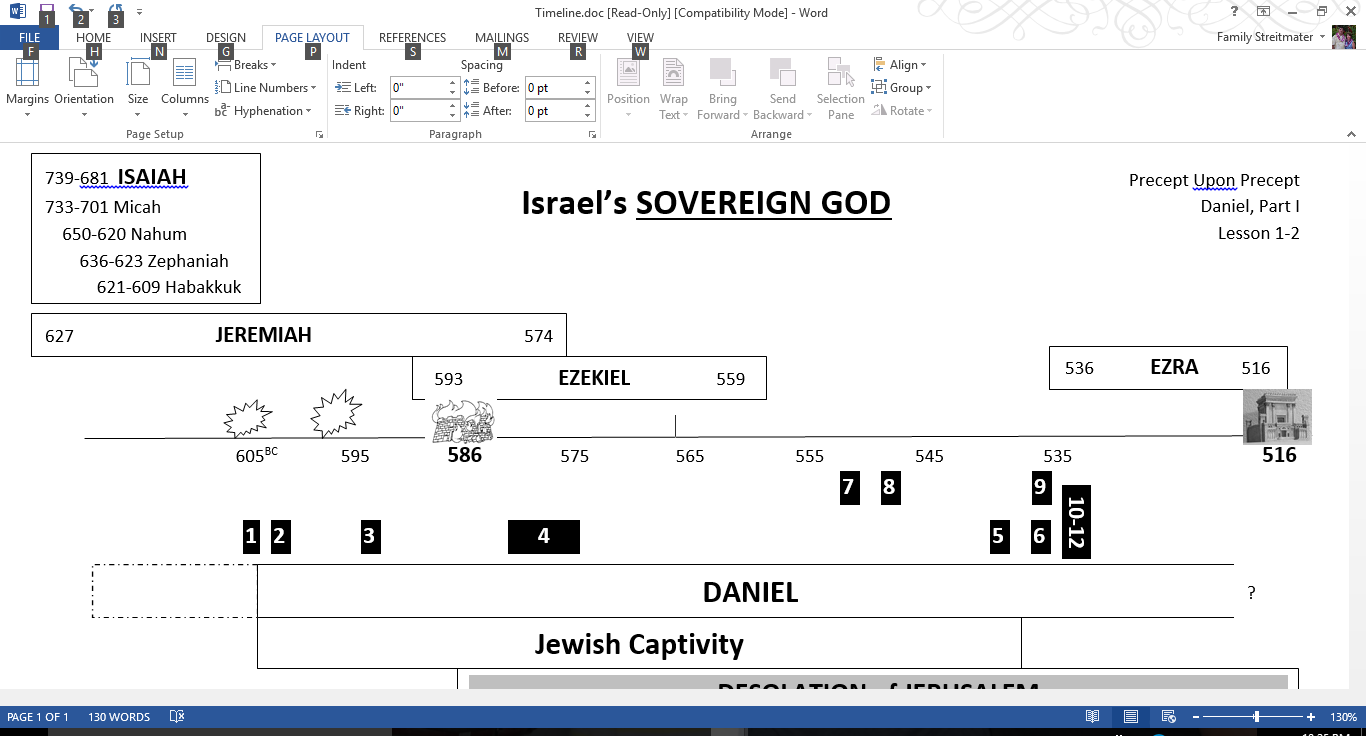 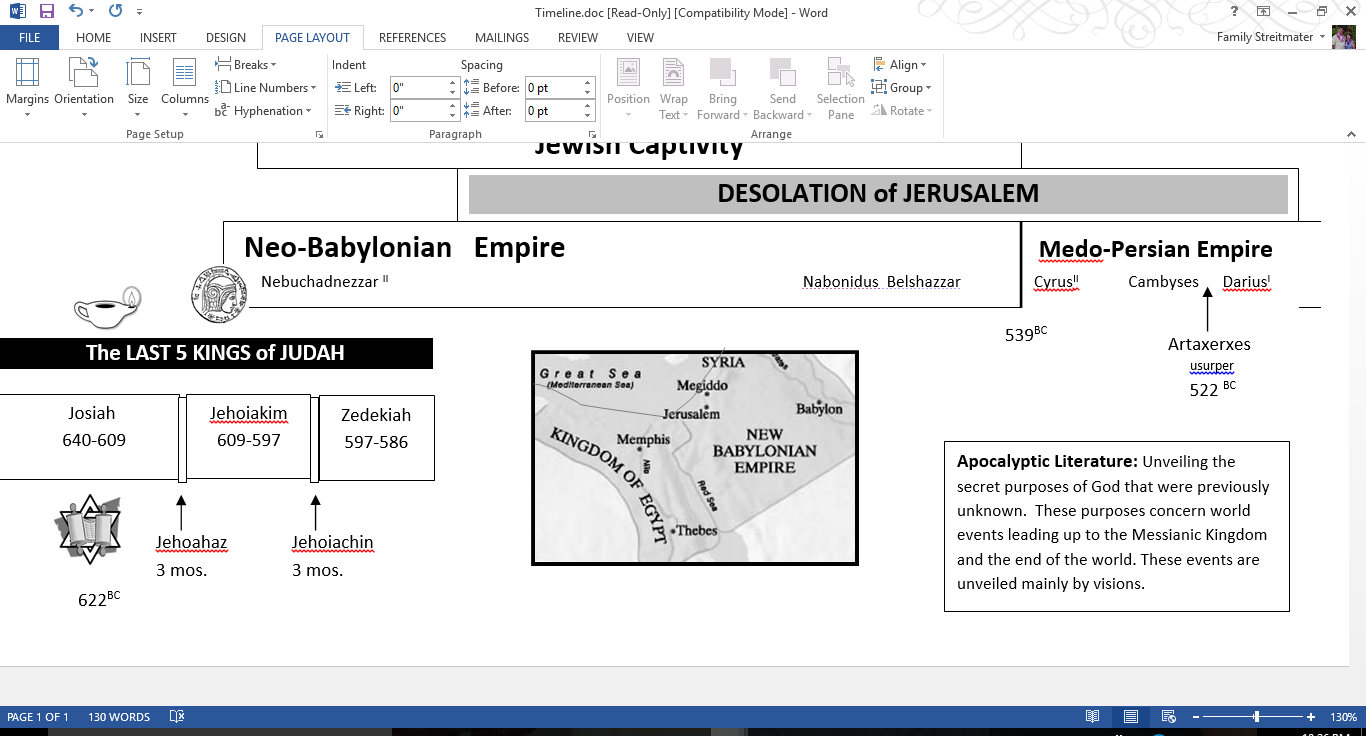 Lesson 1 - Introduction & Daniel 1
13
February 23, 2016
Nebuchadnezzar
605 BC to 562 BC
1st Invasion 605 BC = King Jehoiakim
2nd Invasion 597 BC = King Jehoiachin
3rd Invasion 586 BC = King Zedekiah
602 B.C.
1st 
Dream
Chapter 2
Golden Image
Chapter 3
Belshazzar, et.al.
561 BC to 539 BC
2nd 
Dream
Chapter 4
553 B.C.
Vision of the 
Four Beasts
Chapter 7
551 B.C.
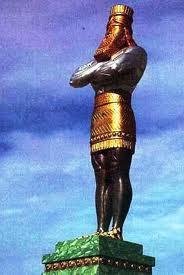 Cyrus / Darius
539 BC & on
Vision of the 
Ram & Goat
Chapter 8
539 B.C.
Hand Writing 
On The Wall
Chapter 5
539/538 B.C.
70 Weeks
Chapter 9
Lion’s Den
Chapter 6
Vision of a Man
Kings of the South and the North
Chapters 10 & 11
536 B.C.
14
February 23, 2016
[Speaker Notes: Nabonidus]
Daniel 1:1-7 (ESV)
Daniel Taken to Babylon
1 In the third year of the reign of Jehoiakim king of Judah, Nebuchadnezzar king of Babylon came to Jerusalem and besieged it. 2 And the Lord gave Jehoiakim king of Judah into his hand, with some of the vessels of the house of God. And he brought them to the land of Shinar, to the house of his god, and placed the vessels in the treasury of his god. 3 Then the king commanded Ashpenaz, his chief eunuch, to bring some of the people of Israel, both of the royal family and of the nobility, 4 youths without blemish, of good appearance and skillful in all wisdom, endowed with knowledge, understanding learning, and competent to stand in the king's palace, and to teach them the literature and language of the Chaldeans. 5 The king assigned them a daily portion of the food that the king ate, and of the wine that he drank. They were to be educated for three years, and at the end of that time they were to stand before the king. 6 Among these were Daniel, Hananiah, Mishael, and Azariah of the tribe of Judah. 7 And the chief of the eunuchs gave them names: Daniel he called Belteshazzar, Hananiah he called Shadrach, Mishael he called Meshach, and Azariah he called Abednego.
Lesson 1 - Introduction & Daniel 1
15
February 23, 2016
Daniel 1:8-16 (ESV)
Daniel's Faithfulness
8 But Daniel resolved that he would not defile himself with the king's food, or with the wine that he drank. Therefore he asked the chief of the eunuchs to allow him not to defile himself. 9 And God gave Daniel favor and compassion in the sight of the chief of the eunuchs, 10 and the chief of the eunuchs said to Daniel, “I fear my lord the king, who assigned your food and your drink; for why should he see that you were in worse condition than the youths who are of your own age? So you would endanger my head with the king.” 11 Then Daniel said to the steward whom the chief of the eunuchs had assigned over Daniel, Hananiah, Mishael, and Azariah, 12 “Test your servants for ten days; let us be given vegetables to eat and water to drink. 13 Then let our appearance and the appearance of the youths who eat the king's food be observed by you, and deal with your servants according to what you see.” 14 So he listened to them in this matter, and tested them for ten days. 15 At the end of ten days it was seen that they were better in appearance and fatter in flesh than all the youths who ate the king's food. 16 So the steward took away their food and the wine they were to drink, and gave them vegetables.
Lesson 1 - Introduction & Daniel 1
16
February 23, 2016
Daniel 1:17-21 (ESV)
Daniel's Reputation
17 As for these four youths, God gave them learning and skill in all literature and wisdom, and Daniel had understanding in all visions and dreams. 18 At the end of the time, when the king had commanded that they should be brought in, the chief of the eunuchs brought them in before Nebuchadnezzar. 19 And the king spoke with them, and among all of them none was found like Daniel, Hananiah, Mishael, and Azariah. Therefore they stood before the king.         20 And in every matter of wisdom and understanding about which the king inquired of them, he found them ten times better than all the magicians and enchanters that were in all his kingdom. 21 And Daniel was there until the first year of King Cyrus.
Lesson 1 - Introduction & Daniel 1
17
February 23, 2016
Dedicated Remnant
Why did the Babylonians change these men’s names?
Lesson 1 - Introduction & Daniel 1
18
February 23, 2016
Daniel 1:1-7 (ESV)
Observation
1. God gave Nebuchadnezzar victory              (Daniel 1:1-2)
2. God gave favor to Daniel and his friends      (Daniel 1:3-16)
3. God gave ability and success to Daniel and his friends (Daniel 1:17-20)
4. God gave Daniel a long life and ministry      (Daniel 1:21)
Lesson 1 - Introduction & Daniel 1
19
February 23, 2016
Daniel 1:1-2 (ESV)
God’s Gift to the King
What was the gift?
Why was it given?
When He isn't permitted to rule, He will overrule, but His will shall ultimately be done and His name glorified. 
					- Wiersbe
Lesson 1 - Introduction & Daniel 1
20
February 23, 2016
Daniel 1:1-2 (ESV)
Interpretation
1 Kings 18:21
Elijah went before the people and said, “How long will you waver between two opinions?  If the LORD is God, follow him; but if Baal is God, follow him.”  But the people said nothing.
Lesson 1 - Introduction & Daniel 1
21
February 23, 2016
Daniel 1:3-16 (ESV)
God’s Favor to Daniel, et al
A Dedicated Remnant 
A Difficult Trial
A Discerning Test

Stay ____
Be gracious toward_________
Do your job, ________
Consider your personal pronouns (__, __, __)
Lesson 1 - Introduction & Daniel 1
22
February 23, 2016
Daniel 1:17-20 (ESV)
God Gave Ability and Success
God’s special blessing
The King’s Examination

Understand the prevailing worldviews for the right purpose (Moses, Peter, Paul)
Lesson 1 - Introduction & Daniel 1
23
February 23, 2016
Daniel 1:17-21 (ESV)
God Gave Daniel a Long Life & Ministry
620 BC

605 BC  Captivity



539 BC  King Cyrus
537 BC  4th Vision
83 Years
Lesson 1 - Introduction & Daniel 1
24
February 23, 2016
Fear Not!
Has the enemy destroyed the Holy City and the holy temple and taken God's people captive? Fear not, for there is still a godly remnant that worships the true God and serves Him. Does the enemy attempt to defile that godly remnant? Fear not, for the Lord will work on their behalf and keep them separated to Himself. Are godly believers needed in places of authority? Fear not, for the Lord will see to it that they are prepared and appointed. Does the Lord desire to communicate His prophetic truth to His people? Fear not, for He will keep His servants alive and alert until their work is done. Are you in a place of responsibility and wondering how long you can hold out? Fear not, for the same God who called you and equipped you is able to make you "continue" until you complete the tasks that He has assigned you. - Wiersbe
Lesson 1 - Introduction & Daniel 1
25
February 23, 2016
Daniel 1
Application
What surprises you about Daniel’s response to the Babylonian official in Daniel 1:8 and Daniel 1:12-14?  How does God use Daniel’s polite defiance to glorify Himself?  What are other examples that show how God uses our personal choices to further His Kingdom? (Q#4)
How can you tell that Daniel and his friends were part of the “faithful remnant”?  What role does confidence in God play in those who are faithful?  Give some examples. (Q#6)
Review Romans 12:1-2.  Since it’s unlikely everyone conformed, how did Daniel decide this was an appropriate time to chose not to conform?  How does this mesh with the requirement to submit to authorities in Romans 13:1-7? (Q#7)
Consider the example of Frank Wolf as a modern day Daniel.  Does that description fit?
http://www.worldmag.com/2014/11/the_light_of_the_sun_in_a_dark_basement
Lesson 1 - Introduction & Daniel 1
26
February 23, 2016
Closing
Questions? 
Comments? 
Closing Prayer
Lesson 1 - Introduction & Daniel 1
27
February 23, 2016
Closing
Questions? 
Comments? 
Closing Prayer
28
February 23, 2016
Lesson 1 - Introduction & Daniel 1
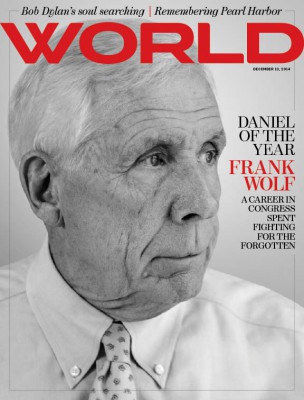 What Does Daniel Mean To You?
29
[Speaker Notes: Dare to be a Daniel – to live for Christ in a hostile world

Wolf would spend the next 30 years—and 17 terms in Congress—doing something about miserable conditions in some of the most dangerous places in the world. As part of his work in the House of Representatives, he traveled to hot spots like Cold War–era Romania, oppressed Tibet, communist China, beleaguered Sudan, and war-ravaged Iraq, often focused on the plight of religious minorities persecuted by government officials or extremists.  

Ask Wolf why he so often left the comforts of a Capitol Hill office to brave danger, skip showers, and use latrines in far-flung lands, and he quotes Jesus: “To whom much is given, much is required.” 
Wolf believes that principle applies to nations blessed with great power and Christians blessed with God’s grace. “I believe I’m going to be held accountable at the end of my life,” he says. “What have I done?”]
What Does Daniel Mean To You?
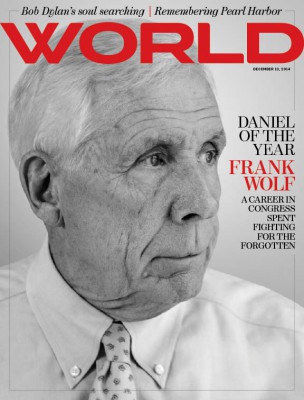 30
February 23, 2016
[Speaker Notes: Dare to be a Daniel – to live for Christ in a hostile world

Wolf would spend the next 30 years—and 17 terms in Congress—doing something about miserable conditions in some of the most dangerous places in the world. As part of his work in the House of Representatives, he traveled to hot spots like Cold War–era Romania, oppressed Tibet, communist China, beleaguered Sudan, and war-ravaged Iraq, often focused on the plight of religious minorities persecuted by government officials or extremists.  

Ask Wolf why he so often left the comforts of a Capitol Hill office to brave danger, skip showers, and use latrines in far-flung lands, and he quotes Jesus: “To whom much is given, much is required.” 
Wolf believes that principle applies to nations blessed with great power and Christians blessed with God’s grace. “I believe I’m going to be held accountable at the end of my life,” he says. “What have I done?”]